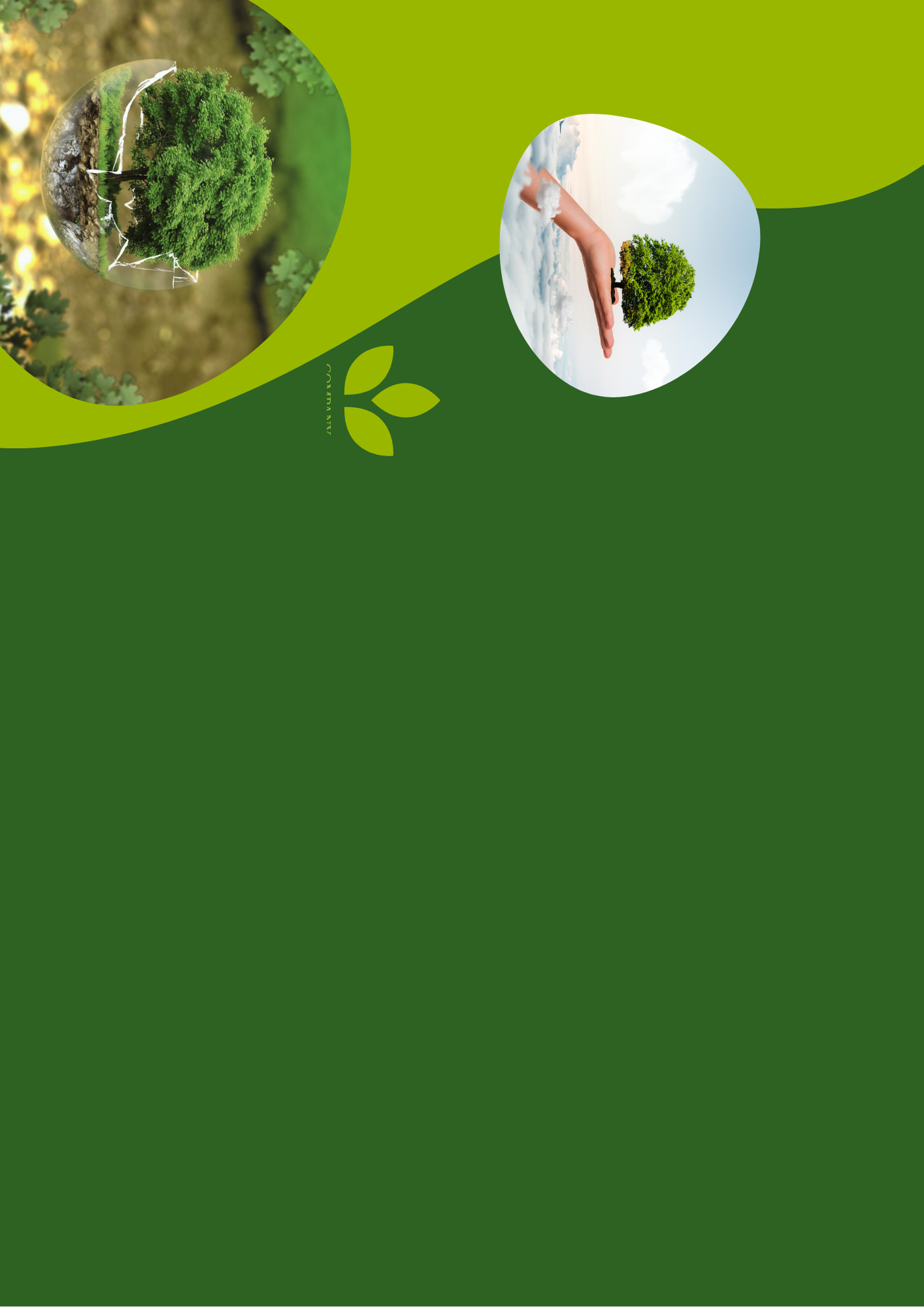 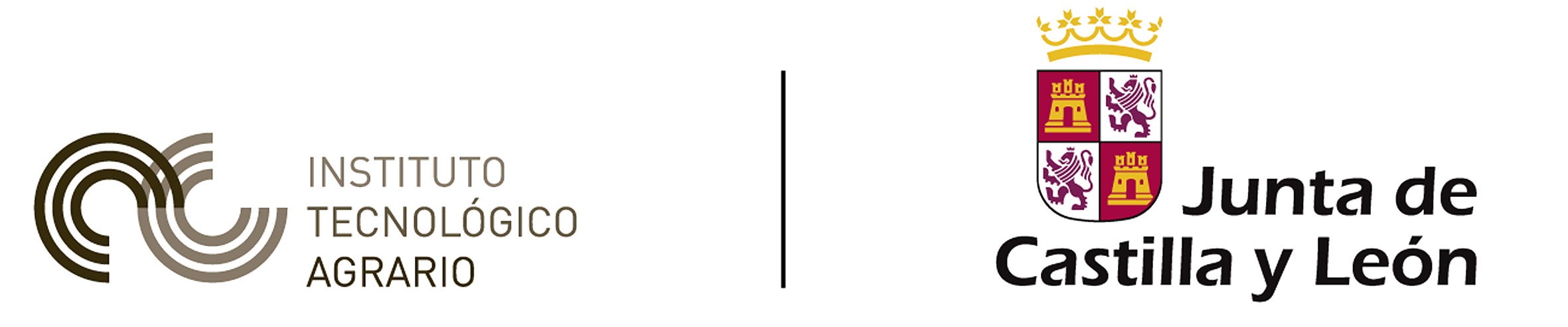 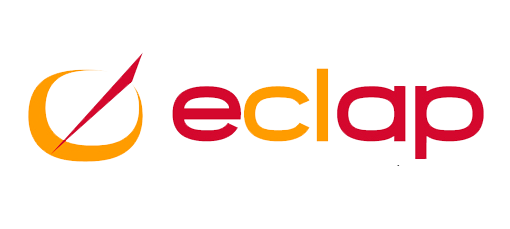 Curso de iniciación en el manejo de herramientas cartográficas en Evaluación Ambiental 
basadas en GIS
QGIS
Software libre
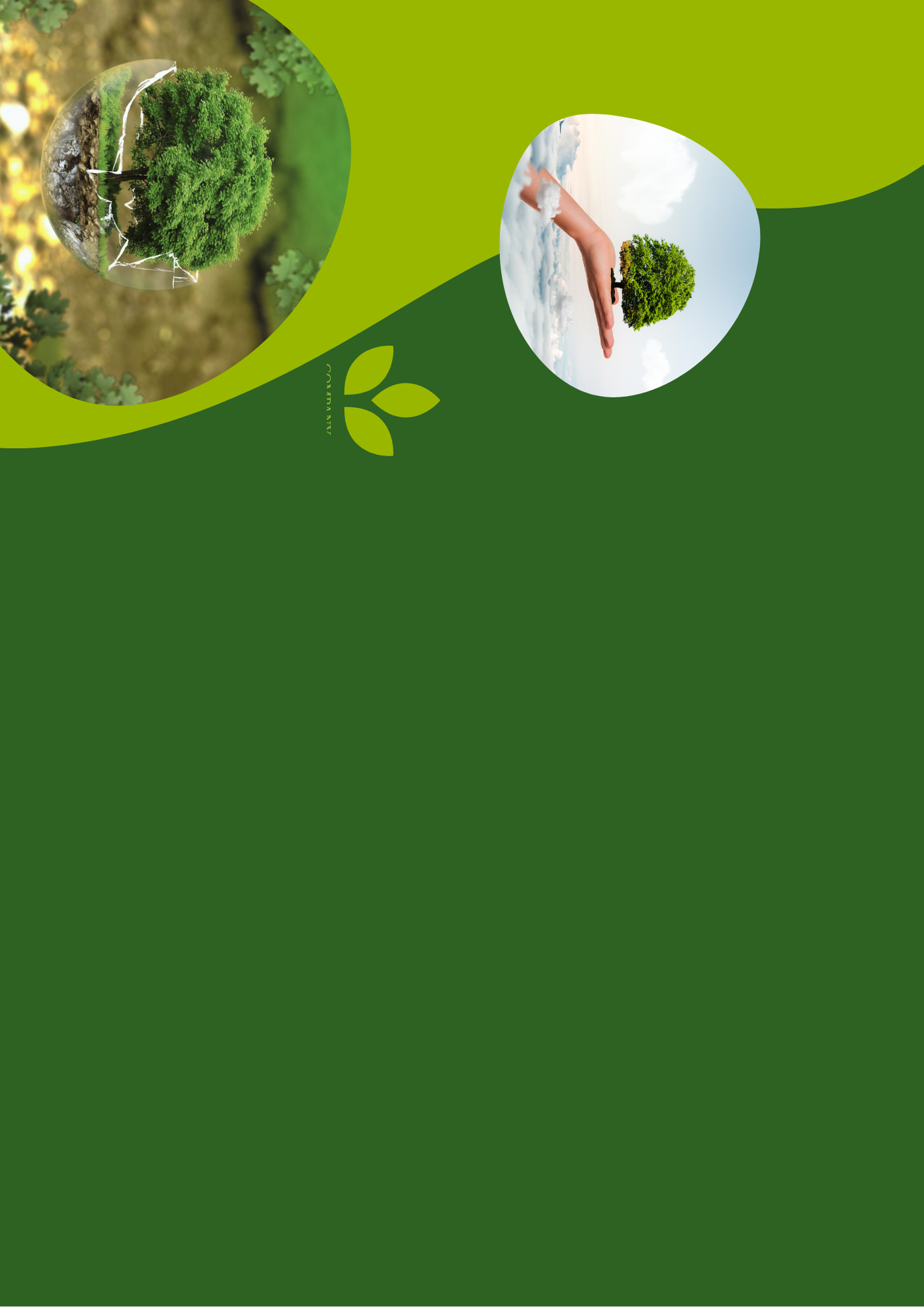 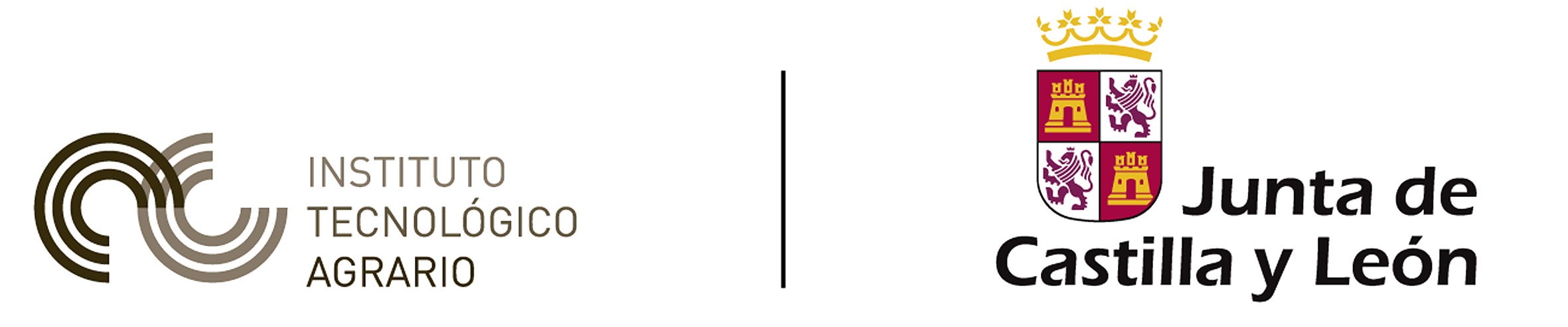 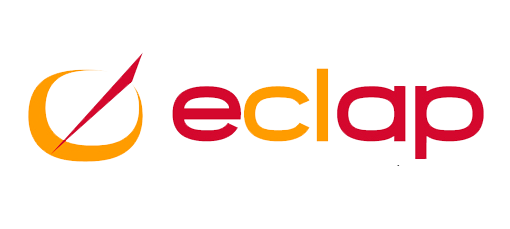 Curso de iniciación en el manejo de herramientas cartográficas en Evaluación Ambiental  basadas en GIS
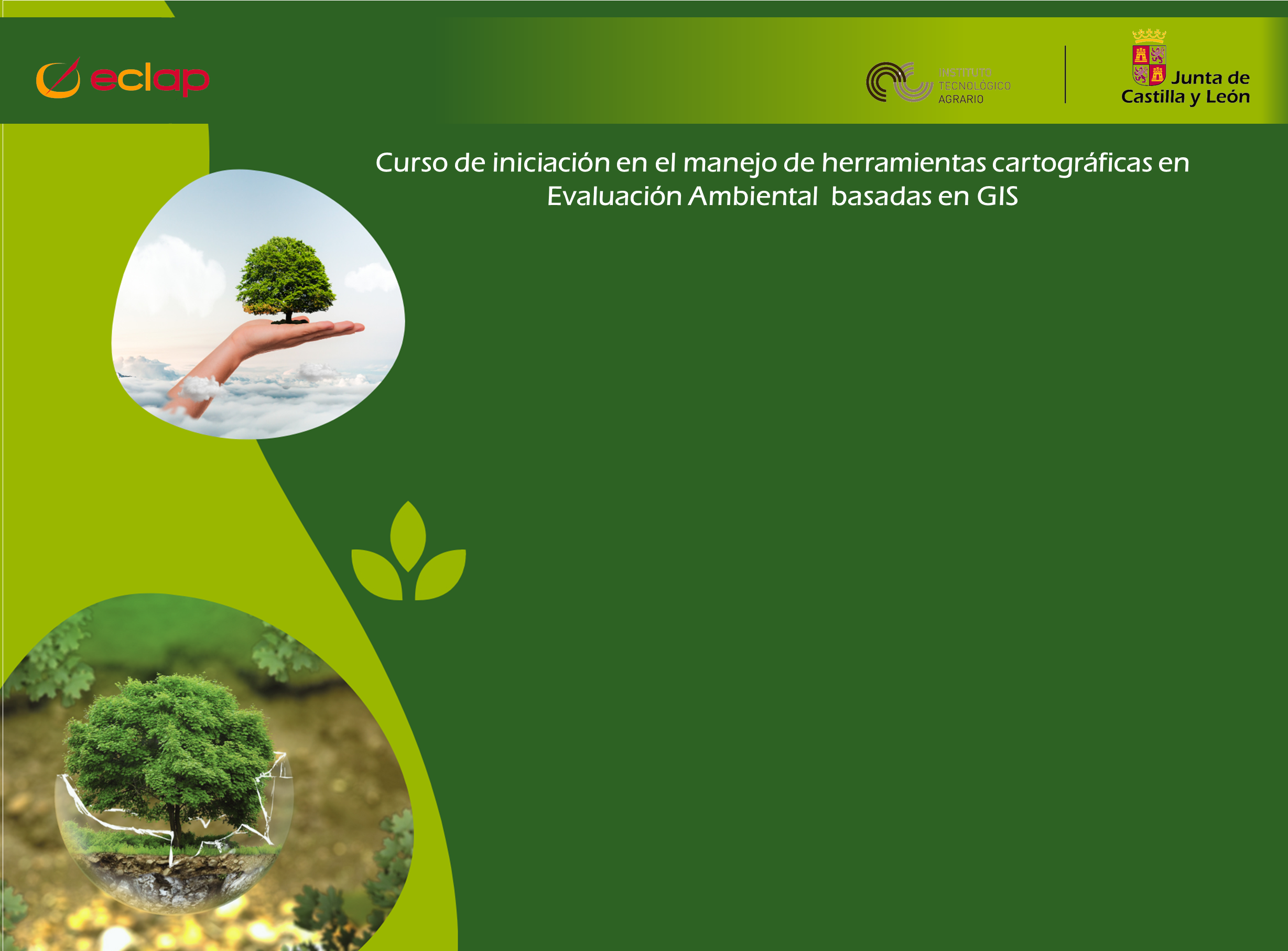 MÓDULO 1
Introducción a la cartografía digital e Iniciación 
a QGIS
Ejercicio E1
Descripción de la cabecera del ejercicio
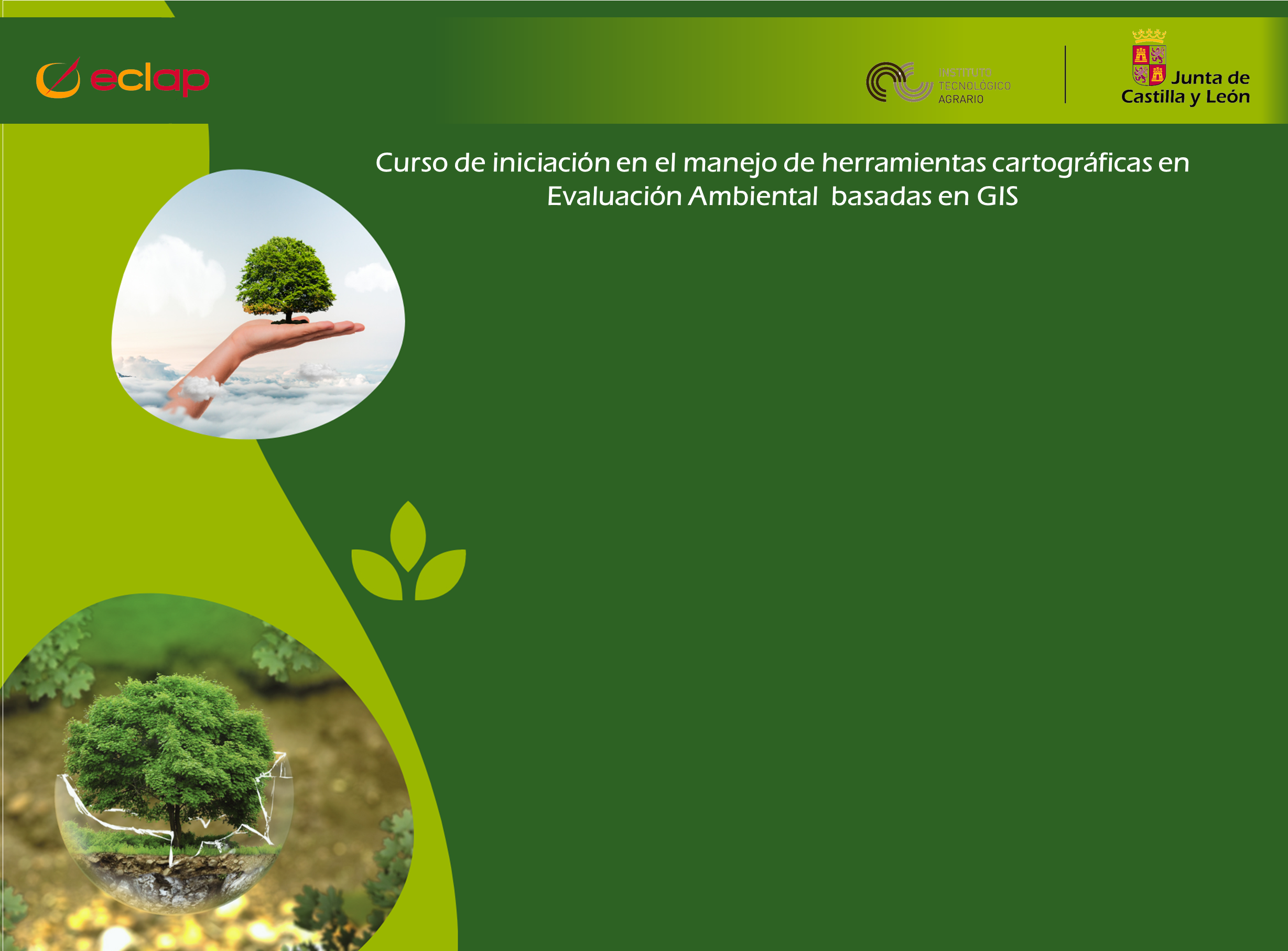 MÓDULO 2
Información Geográfica disponible de Castilla y León Servicios Web de catálogos
Ejercicio E2
Descripción de la cabecera del ejercicio
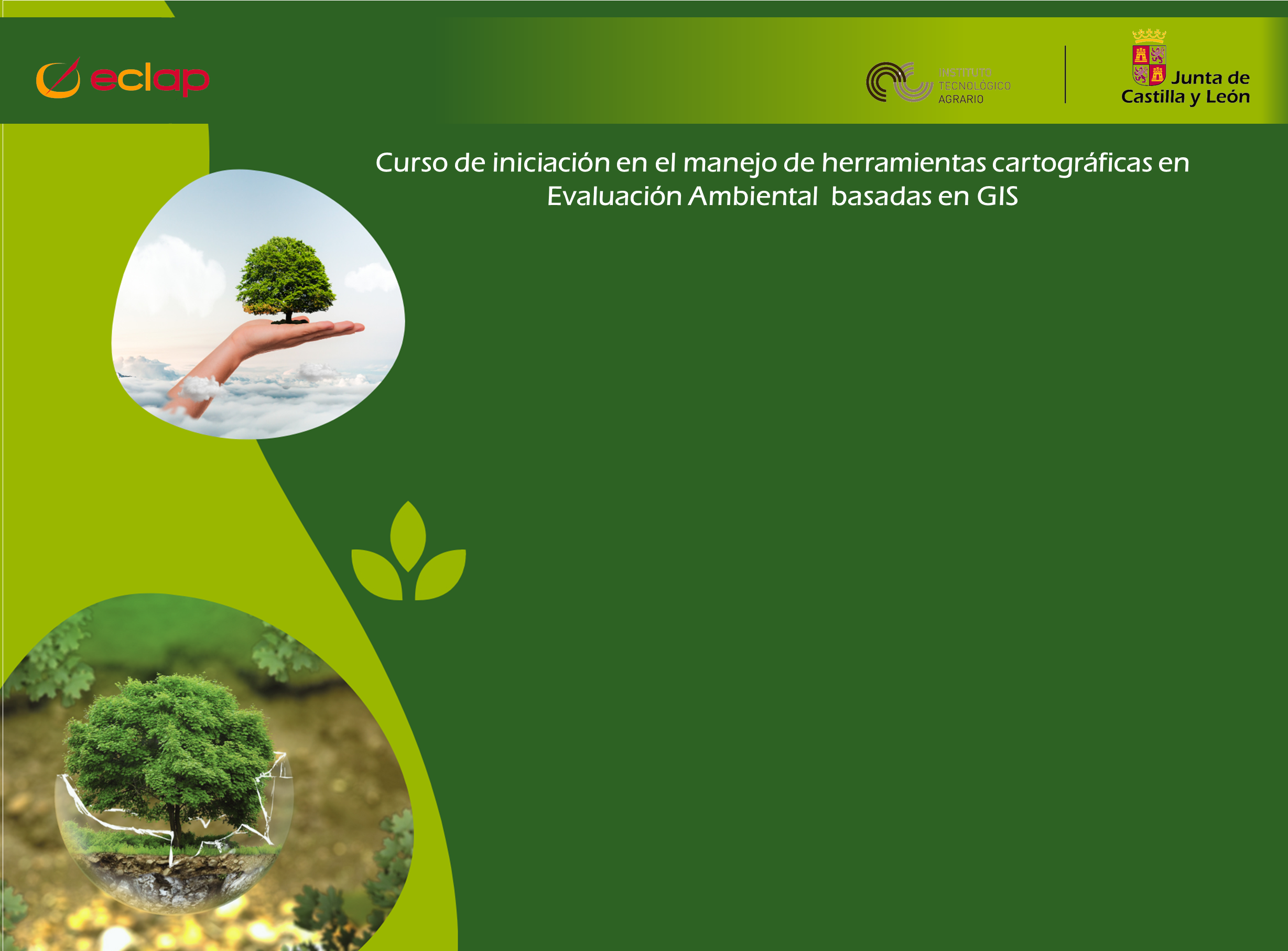 MÓDULO 3
Geoproceso vectorial I
Ejercicio E3
Descripción de la cabecera del ejercicio
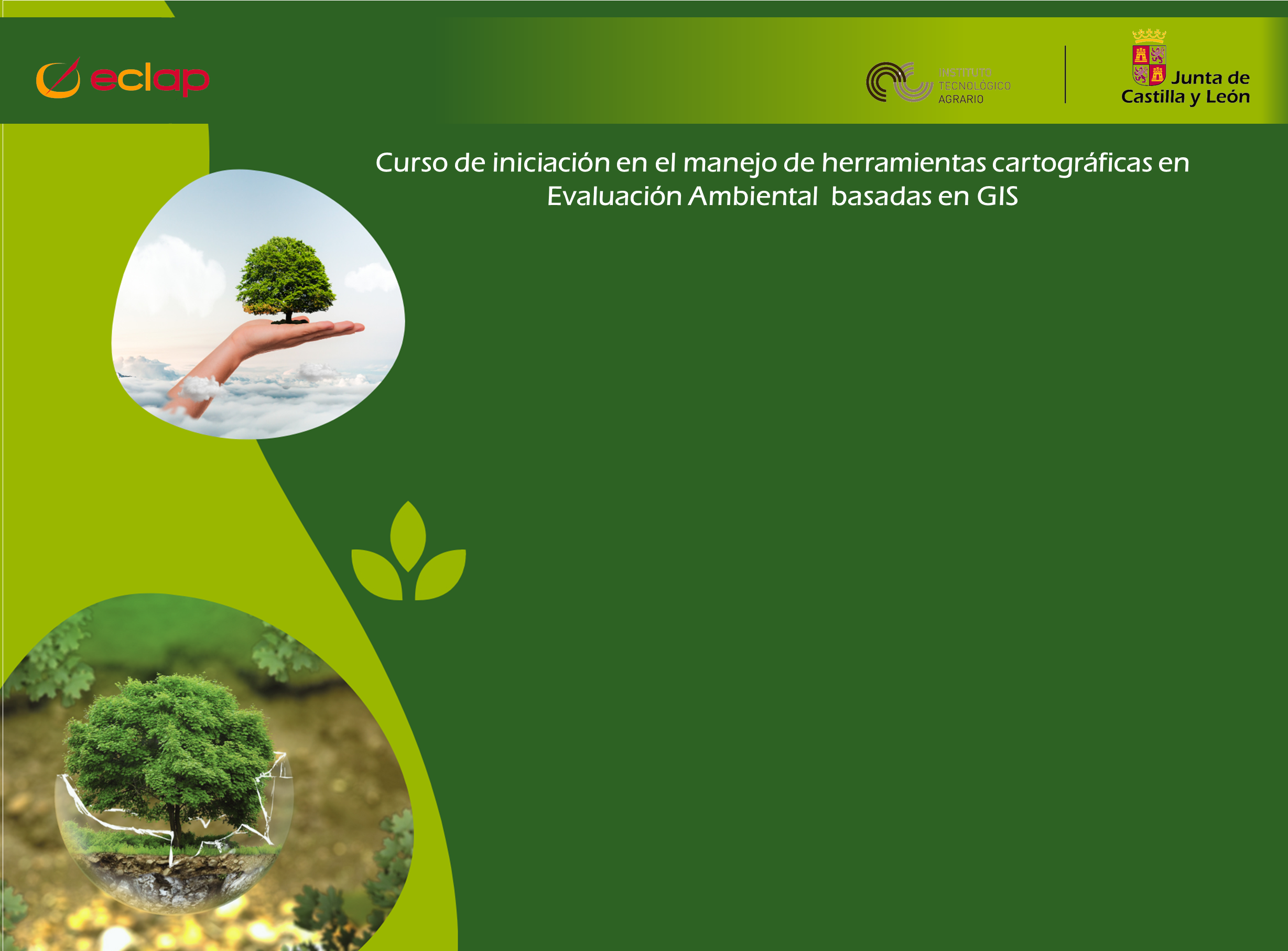 MÓDULO 4
Geoproceso vectorial II
Ejercicio E4
Descripción de la cabecera del ejercicio
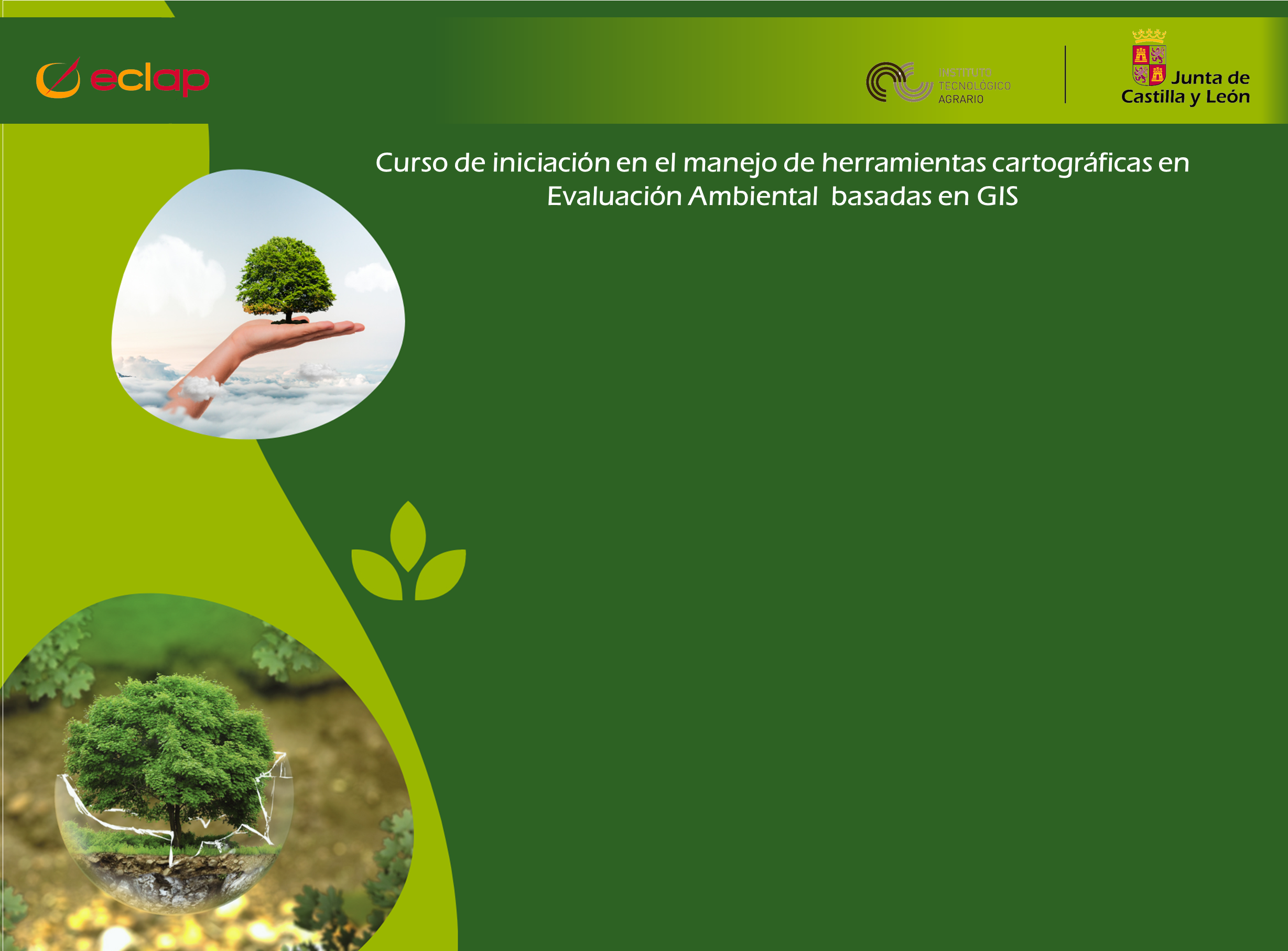 MÓDULO 5
Análisis Ráster
Ejercicio E5
Descripción de la cabecera del ejercicio
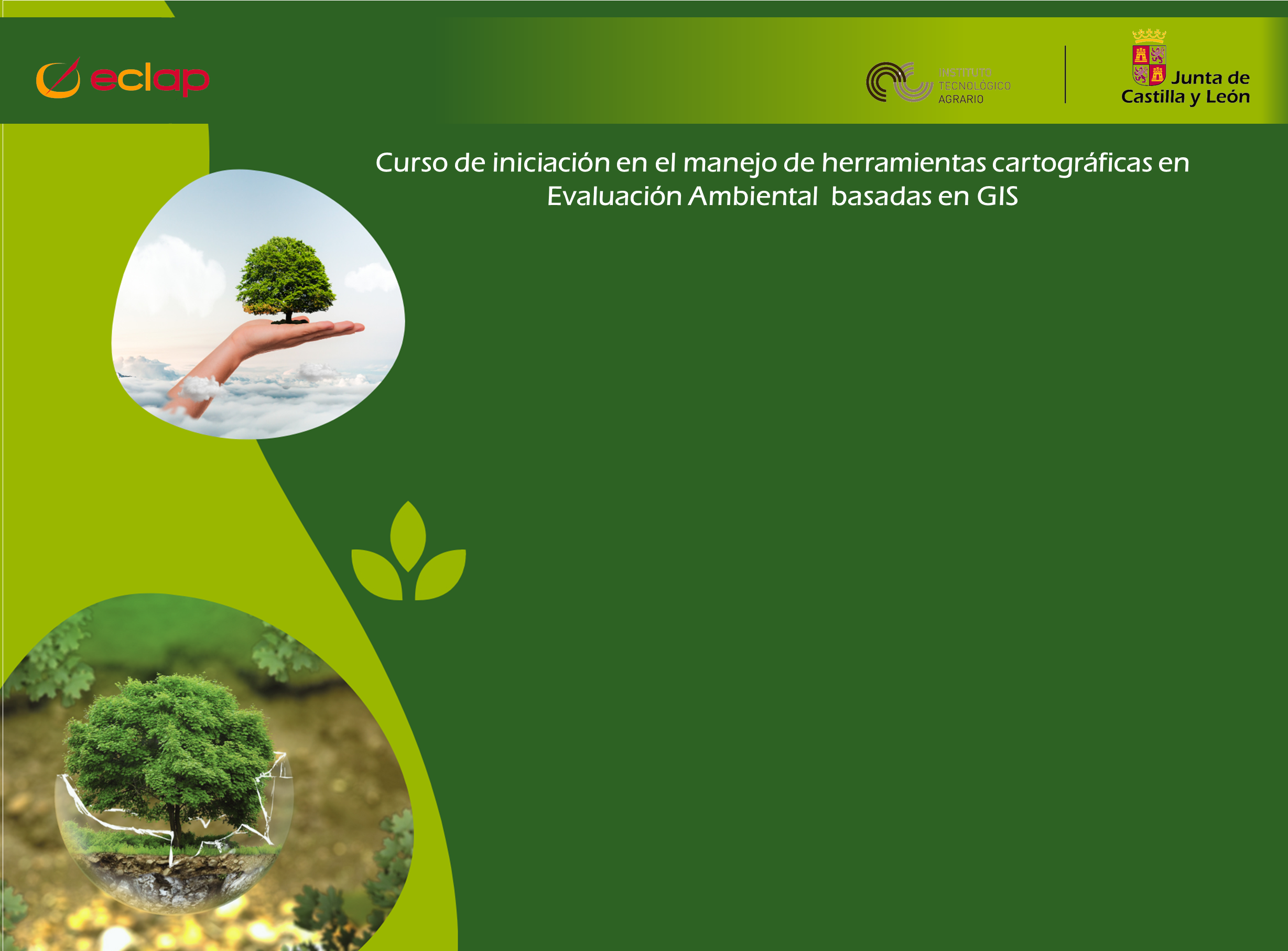 MÓDULO 6
Teledetección
Ejercicio E6
Descripción de la cabecera del ejercicio
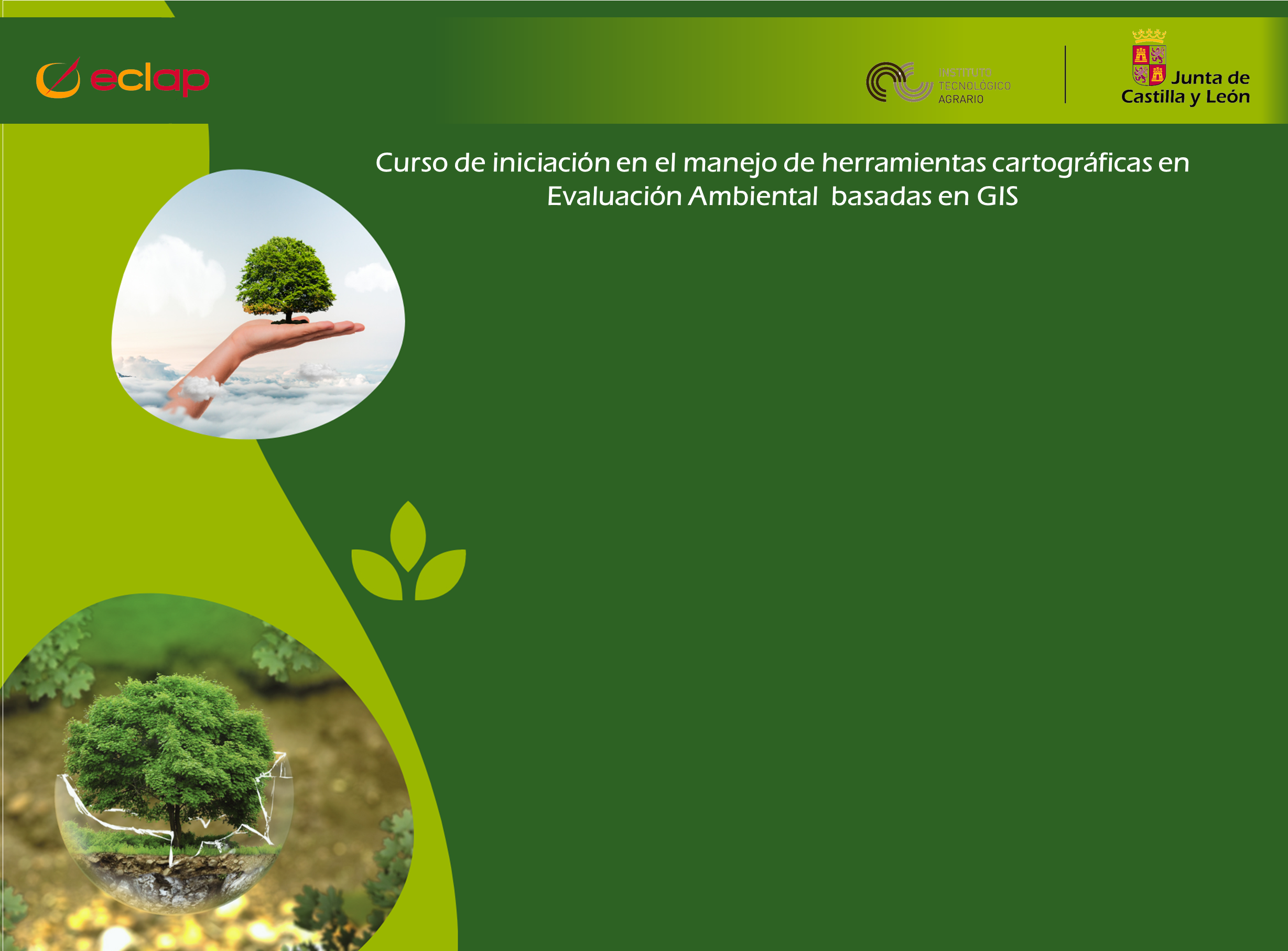 MÓDULO 7
Generación de mapas
Ejercicio E7
Descripción de la cabecera del ejercicio
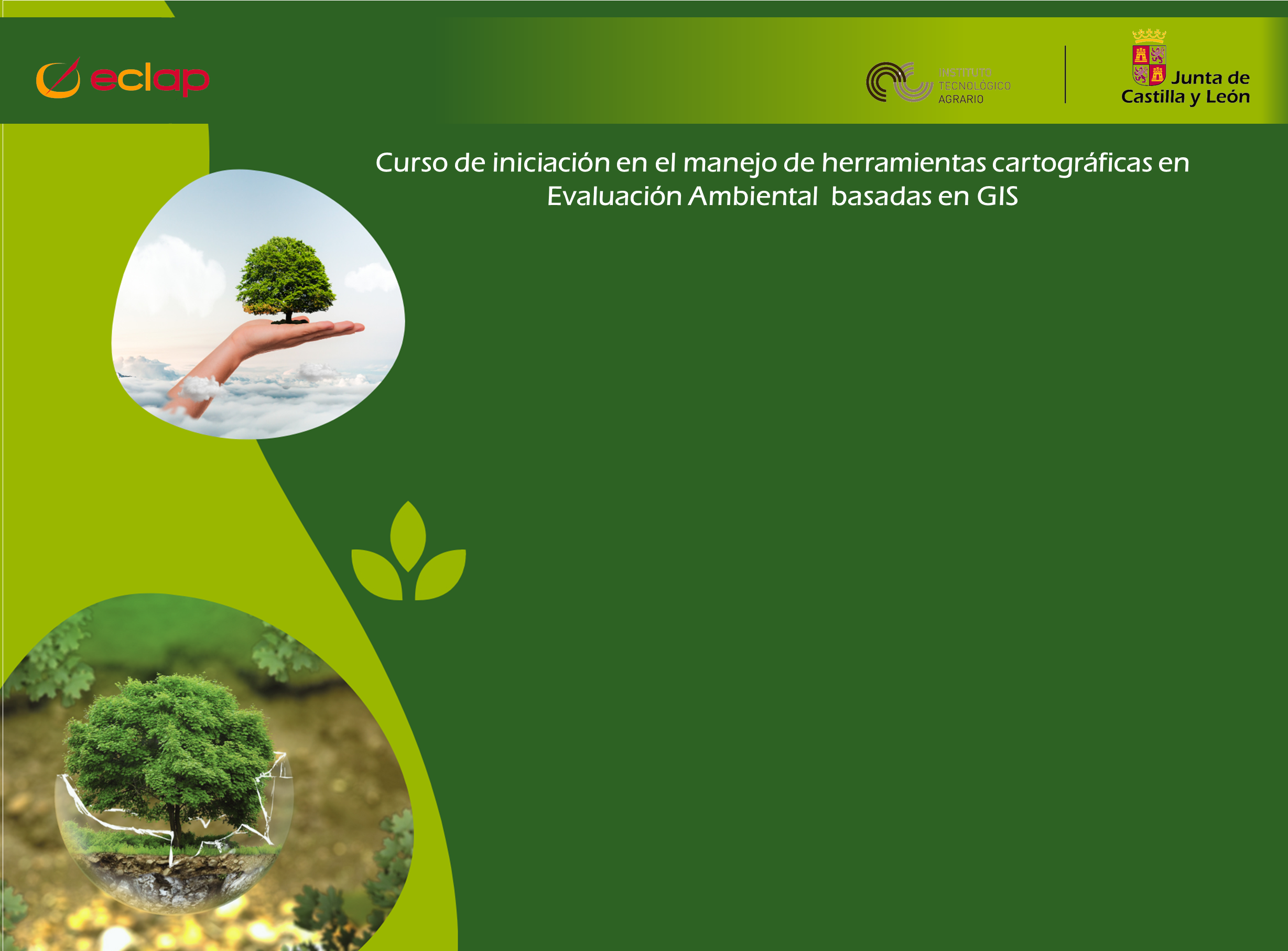 MÓDULO 8
Cómo llevar mis datos al campo: QField
Ejercicio E8
Descripción de la cabecera del ejercicio
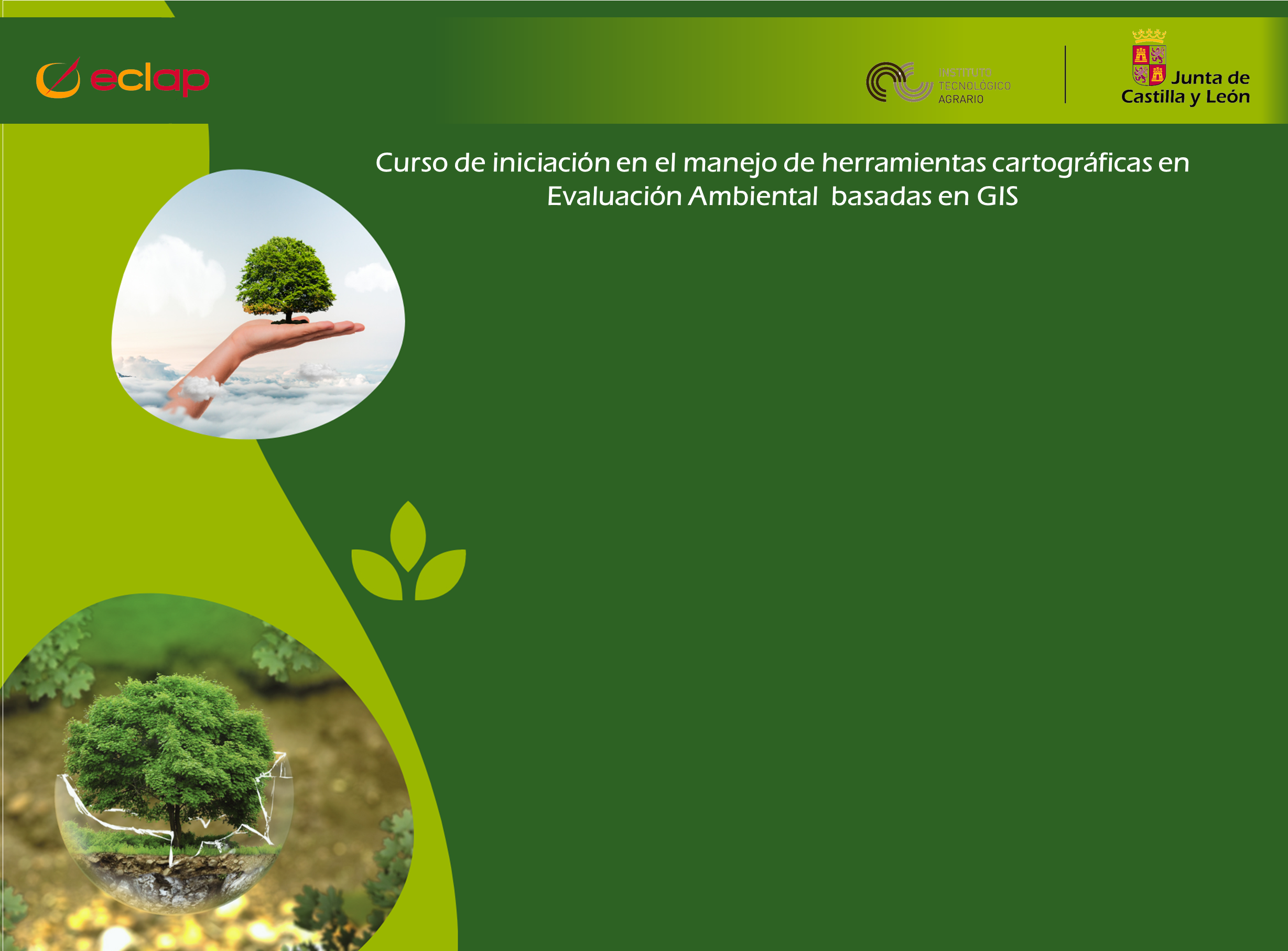 Documentación
a entregar
Completa y envía esta documentación para continuar con el siguiente módulo
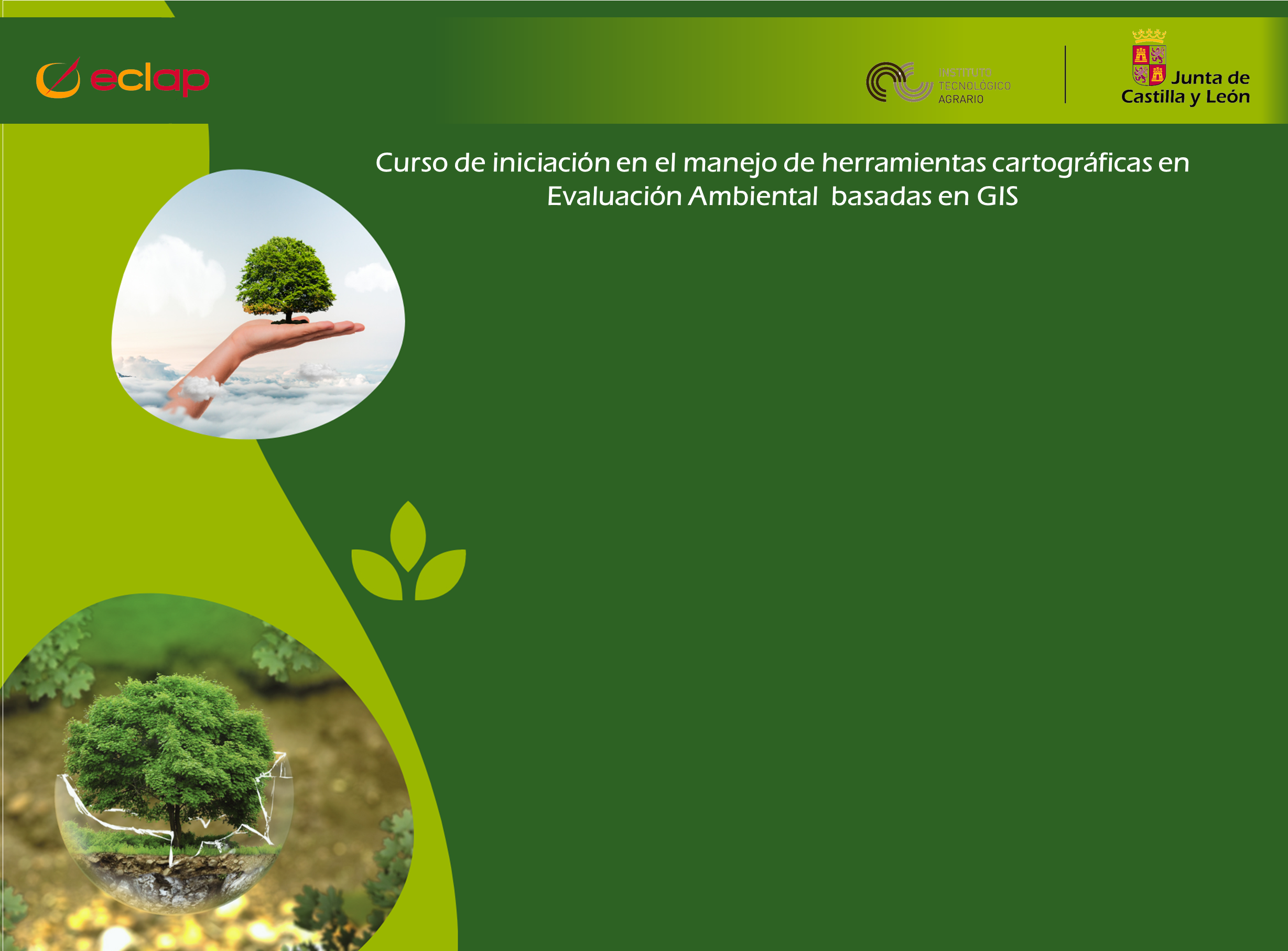 Documentación
a entregar
Completa y envía esta documentación para finalizar el curso
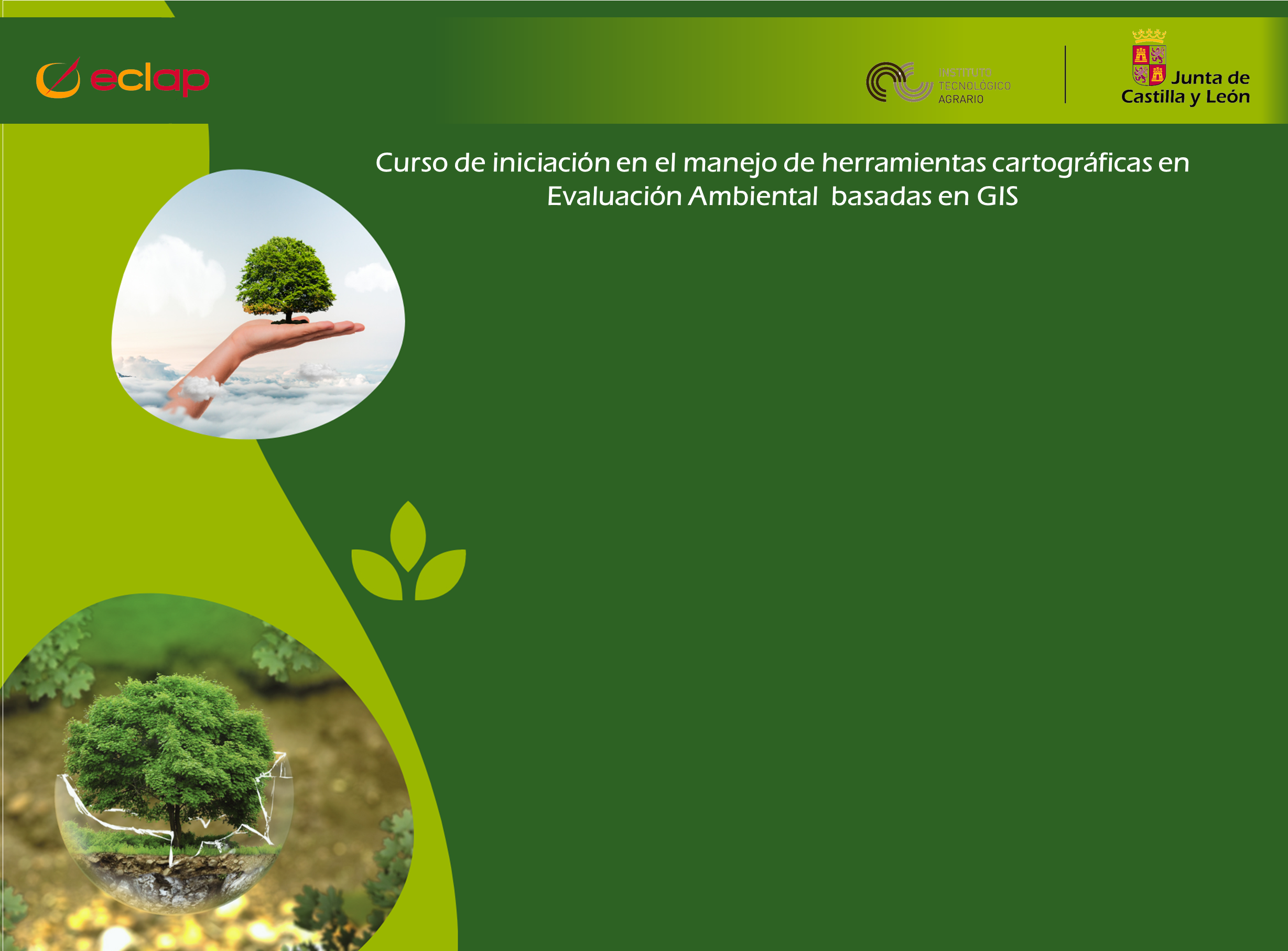 Documentación a entregar
Ejemplo:
1.- Captura de pantalla de la importación de parcelas.
2.- Captura de pantalla de datos climáticos de la parcela.
El ejercicio se valorará con un 50% cada uno de los apartados anteriores.
Se entregará un único archivo comprimido con el formato: 
“E2_[Nombre y Apellidos del alumno].zip”